Экологический проектОзеро Байкал –Голубые глаза России
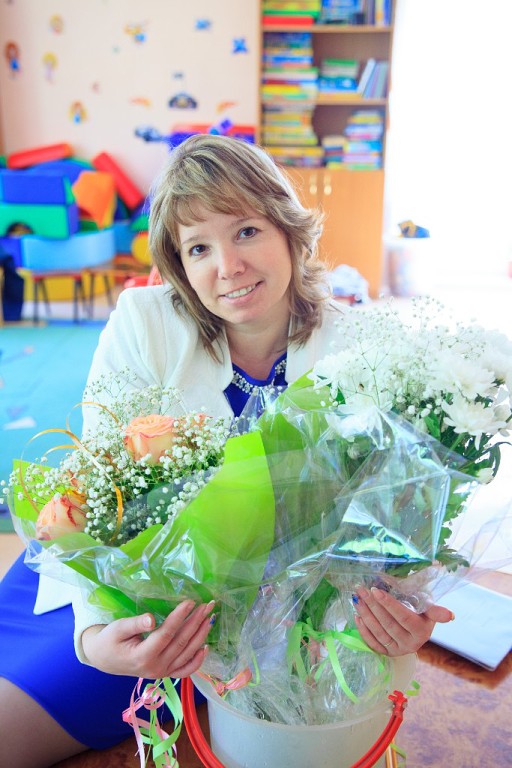 Подготовила 
Воспитатель первой квалификационной категории
Шевченко Ольга Витальевна
БЕРЕГИТЕ БАЙКАЛ
Вид проекта: познавательный, творческий,  исследовательский
Тип проекта: среднесрочный (ноябрь 2022)
Участники проекта:   дети старшего дошкольного возраста, педагоги, родители.
Цель:
 познакомить детей с озером Байкал по средствам проектной деятельности, приобщать дошкольников к экологической культуре, способствовать проявлению у детей  гуманно-ценностного отношения к природе .
Задачи проекта:
-  Расширить представление детей о России.
- Формировать первичные представления  об объектах окружающего мира озере  Байкал, его уникальности и  природных особенностях.
- Расширить представления представление  детей   о  флоре и фауне  Байкала, о редких и исчезающих видах, занесенных в Красную книгу.
- Познакомить детей с культурой и традициями коренного населения Байкала.
- Содействовать развитию творческого мышления, фантазии, памяти.
- Развивать  любознательность  и познавательную  мотивацию детей.
- Стимулировать развитие инициативности и самостоятельности ребенка в речевом общении с взрослыми и сверстниками.
-  Формировать представления о том, что человек часть природы, закрепить умение бережного и заботливого отношения к природным ресурсам.
- Способствовать активной позиции семей воспитанников в совместной деятельности реализации проекта.
Интеграция видов детской деятельности.
Познавательно-исследовательская деятельность
Подбор познавательной литературы: энциклопедий, журналов.
Опыты с водой
Игровая деятельность:
Формировать умение принимать игровую задачу.
Формировать умение вступать в игровое общение со сверстниками, проявлять воображение, творчество. (Сюжетно-ролевые, дидактические, настольно-печатные, творческие, сюжетные, словесные, пальчиковые игры)
Умение следовать нормам  и правилам, необходимым  при общении с окружающими  (умение сотрудничать, находить решение в конфликтных ситуациях, выражать словом свои чувства, согласовывать свои действия и желания с интересами и действиями партнёров)
Трудовая деятельность:
Формирование стремления помогать взрослым.
Оформление мини – музея « Озеро Байкал – символ России»
Коммуникативная деятельность:
Обогащать речевой  словарь  за счёт новых понятий и  терминов
Развивать монологические формы речи в составлении
рассказов об обитателях подводного мира озера Байкал с использованием, макетов, схем.
Формировать умение соблюдать этику общения в условиях коллективного взаимодействия (проведение экскурсий)
Стимулировать речевое  творчество  детей.
 Восприятие  художественной литературы и фольклора:
Инсценировка произведений с помощью разных видов театра, разучивание стихотворений, чтение детской художественной литературы, отгадывание загадок, разучивание пословиц, поговорок, сочинение экологических сказок.
Продуктивная деятельность:
Изготовление плакатов, рисование, лепка, аппликация в нетрадиционной технике.
Безопасность:
Закрепление правил безопасного поведения в природе.
1 этап: Подготовительный
составление перспективного плана;
приобретение наглядно - иллюстративного материала;
подбор детской, методической  литературы по теме;
приобретение энциклопедий;
подбор игр, упражнений по ознакомлению детей с миром Байкала .
подготовка видеоматериала для показа мультимедийной презентации
изготовление дидактических игр
систематизация материала по реализации проекта.
Перспективный  плана по ознакомлению детей с Байкалом  и природой Прибайкалья.  4 блока

Блок «Байкал самый, самый»
Формирование  представлений  о географическом положении Байкала, уникальности озера, размере, глубине, возрасте, происхождении, климате.

Блок «Флора и фауна Байкала »
Формирование представлений о растительном мире Сибири, о взаимосвязи, приспособлении к изменению среды обитания: световых, тепловых условий, о многообразии растительного мира,  формирование представлений о типичных представителях Байкала , их приспособлении к среде обитания

 Блок « Знакомство с народами  Байкала»
Формирование представления о  коренных   народах  Байкала – бурятах, их культуре, традициях  национальных  одеждах , фольклоре.

Блок «Защитим природу»
Формирование представлений о научной и трудовой деятельности людей в природе,  значении природных  заповедников  Байкала,  проблемах экологии и охраны природы.
Игры,опыты, эксперементы, схемы
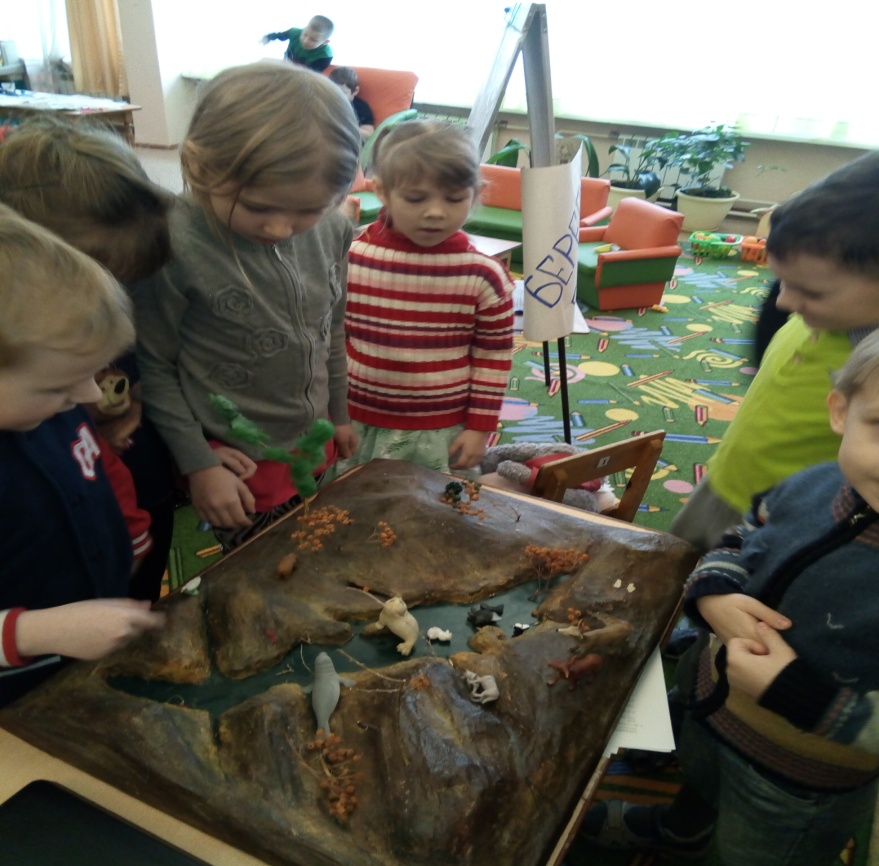 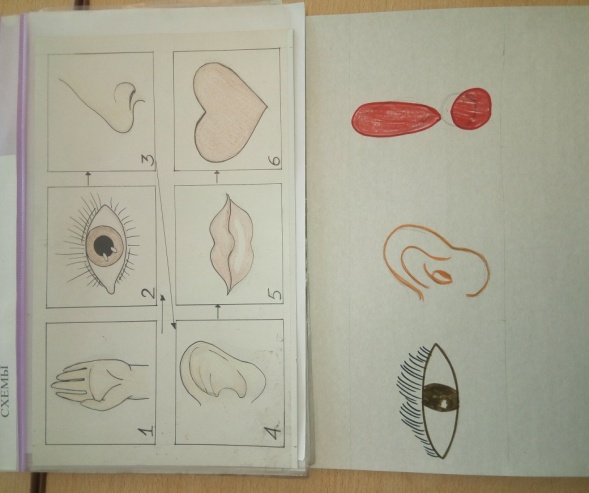 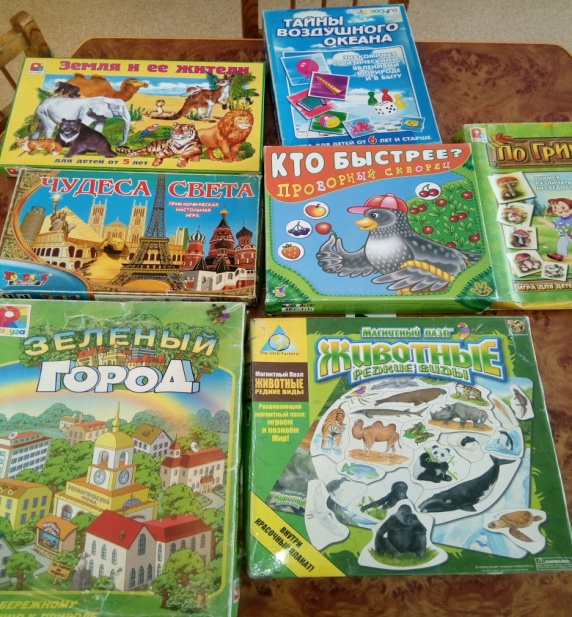 Развивающая предметно-пространственная среда- Уголок познавательной литературы (энциклопедии, познавательная и художественная литература, легенды, сказки, карта России, глобус).
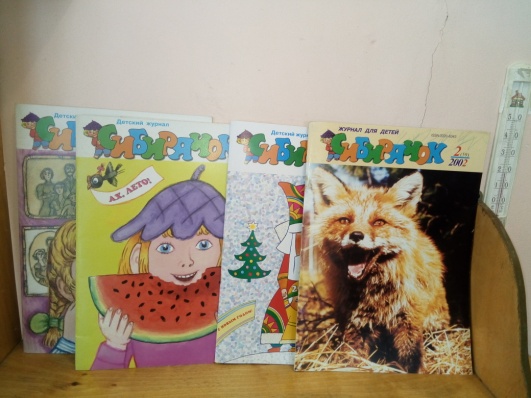 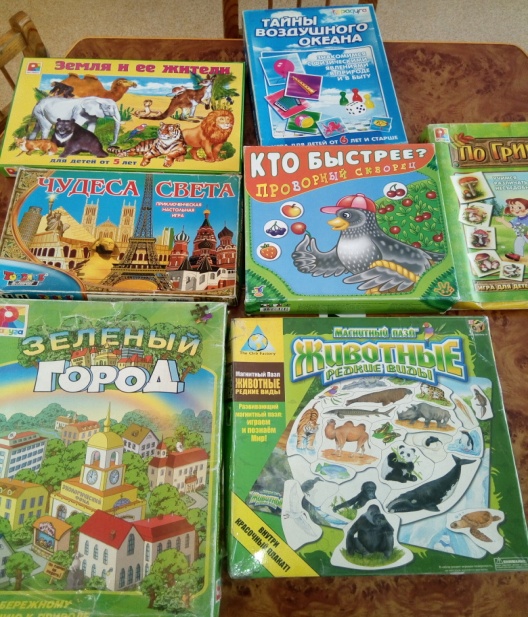 Музей бурятского народа и краеведения
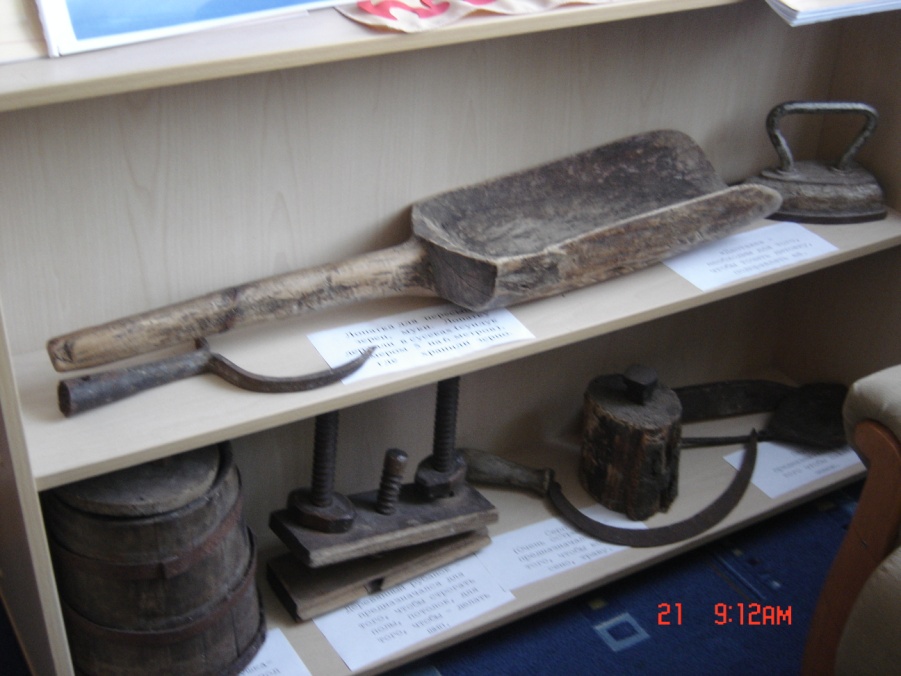 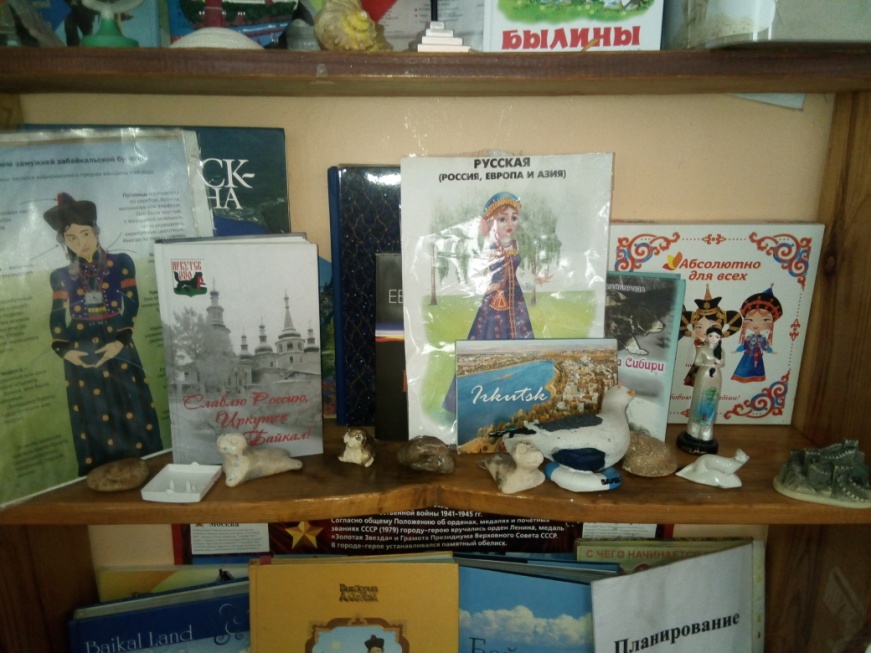 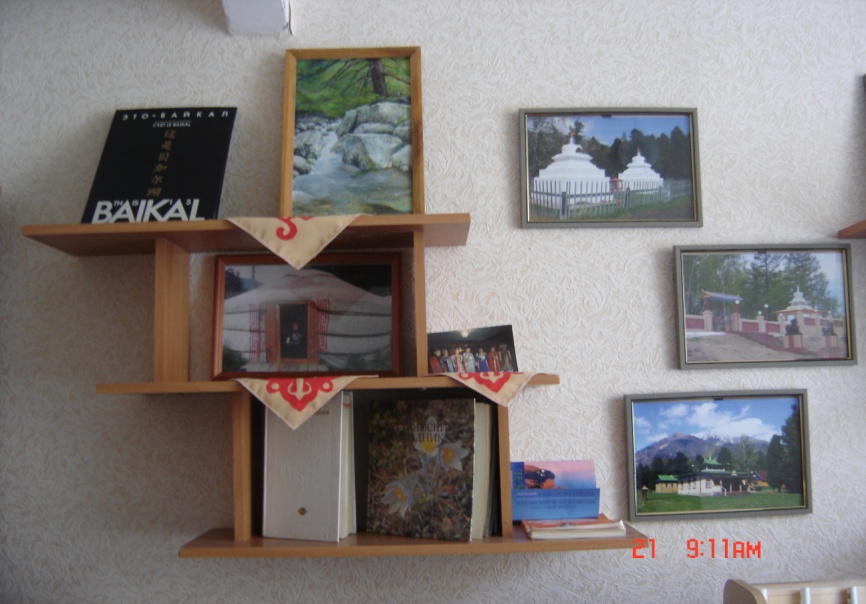 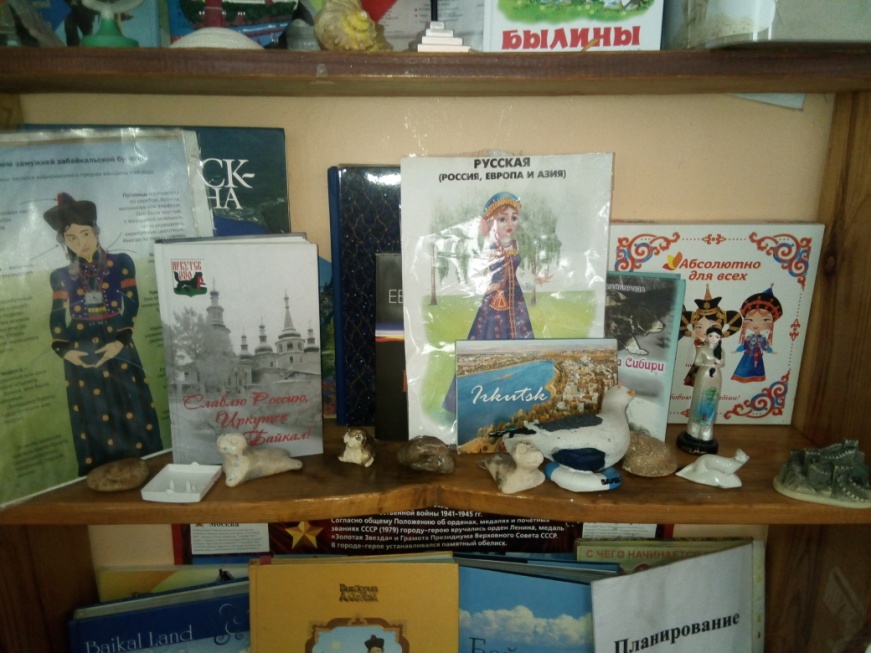 2 этап:  Основной
Формы работы с детьми: наблюдения
словесные, сюжетно-ролевые, творческие, развивающие игры,
развлечения
беседы, рассказы
просмотр видеофильмов
изготовление макетов, плакатов
подбор иллюстраций
участие в НОД
просмотр презентаций
составление кроссвордов
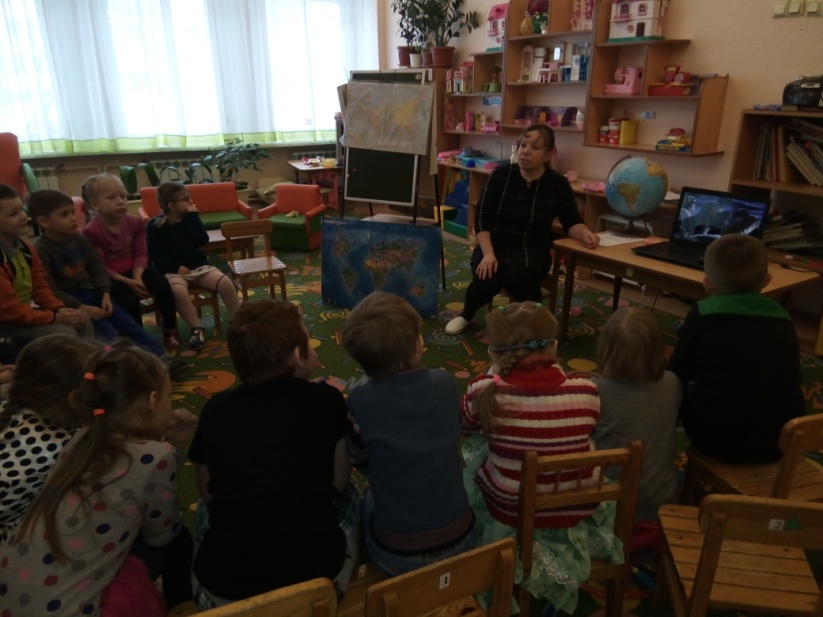 Работа с детьми .НОД
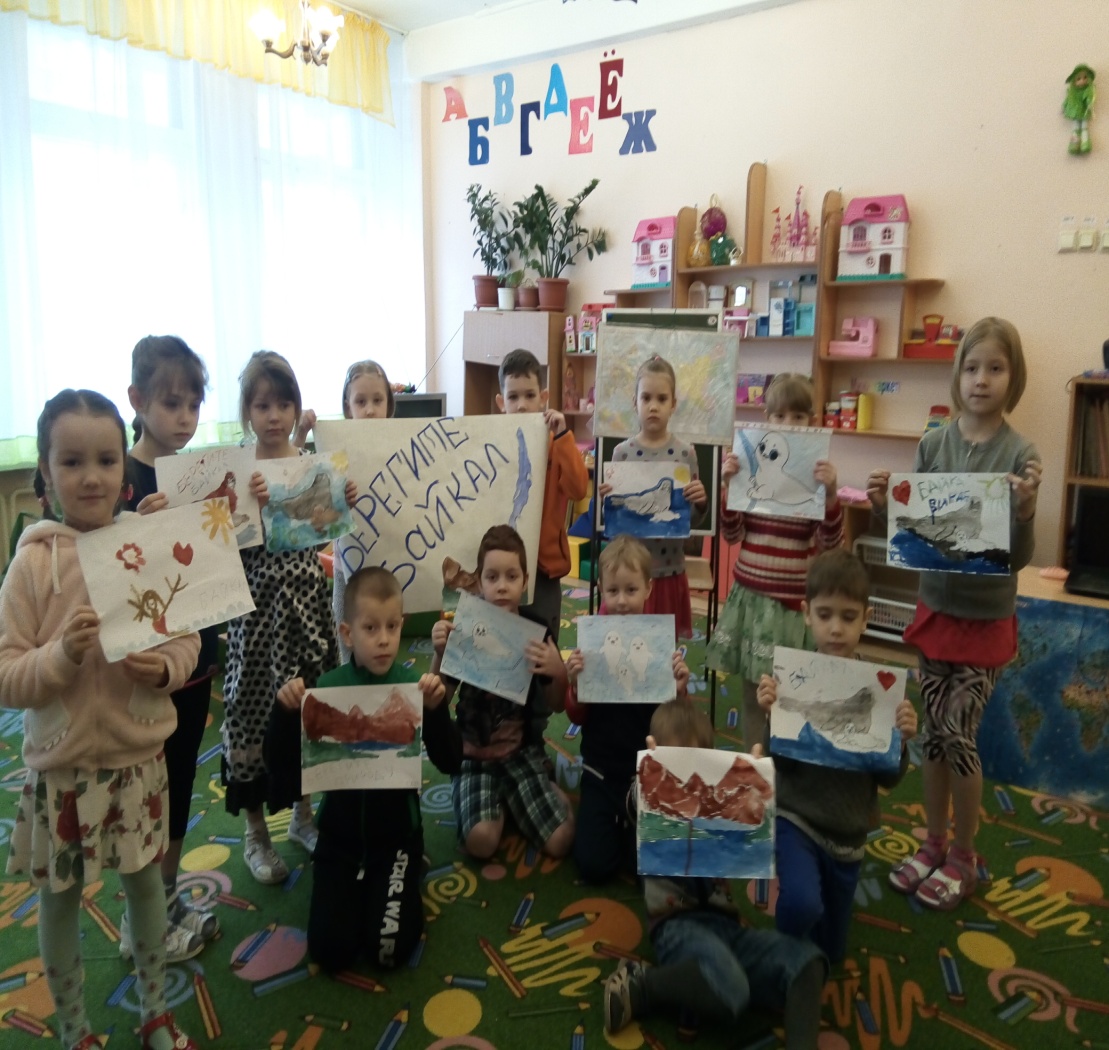 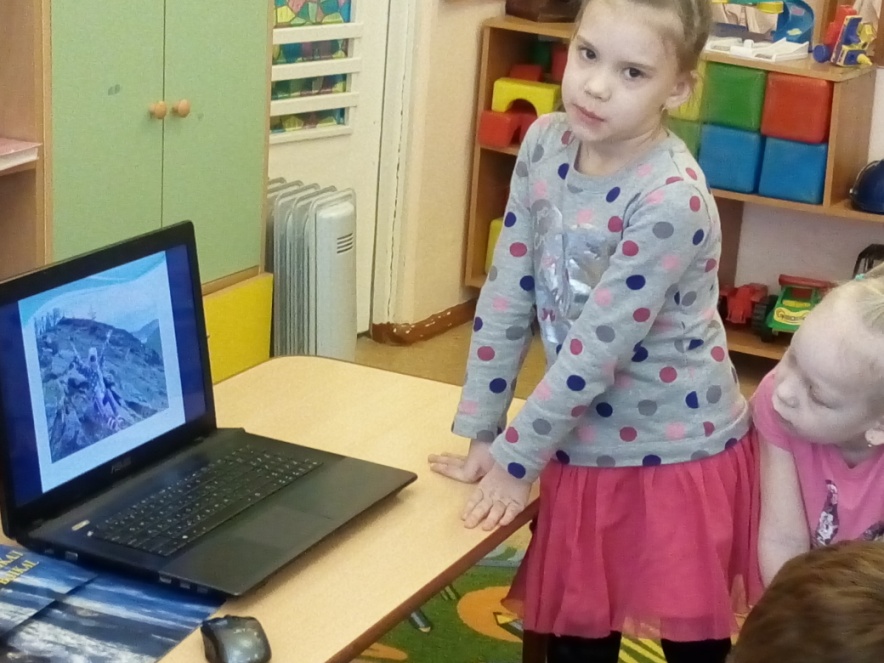 Работа с детьми .НОД.
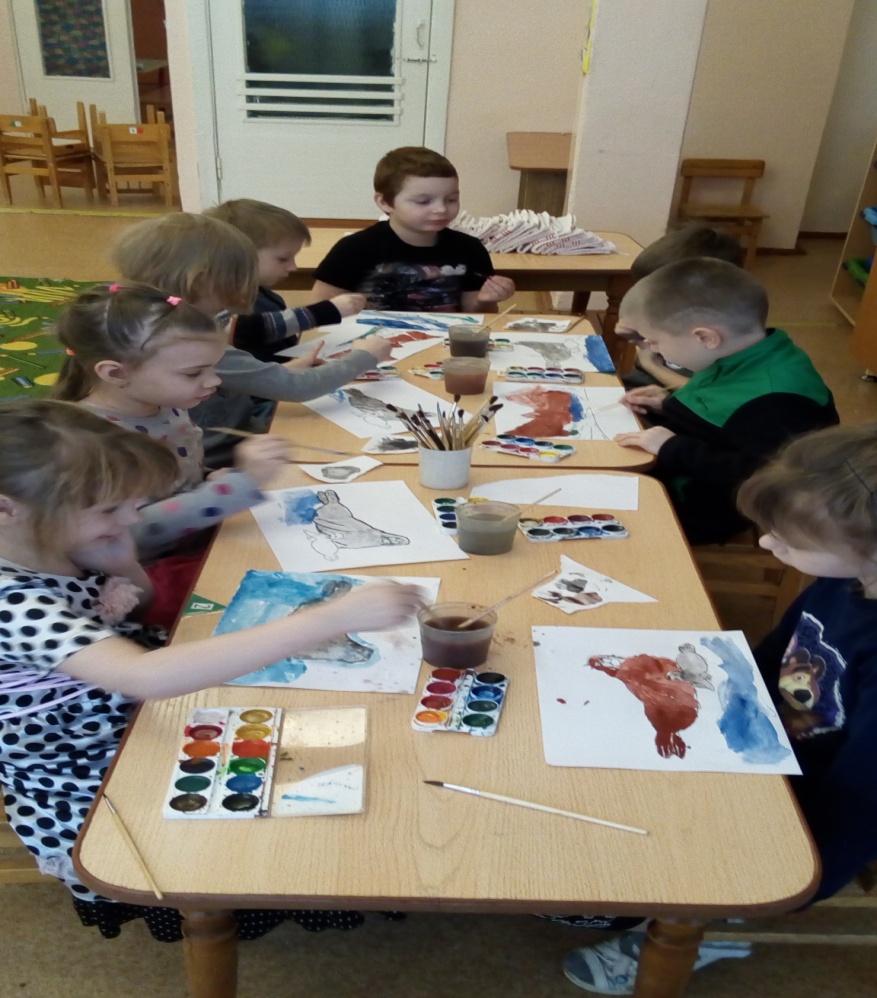 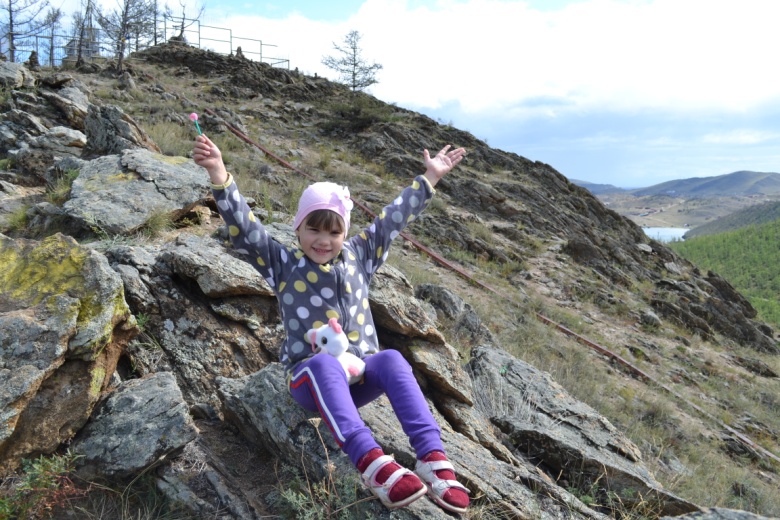 Фоторепортаж «Путешествие по Байкалу»
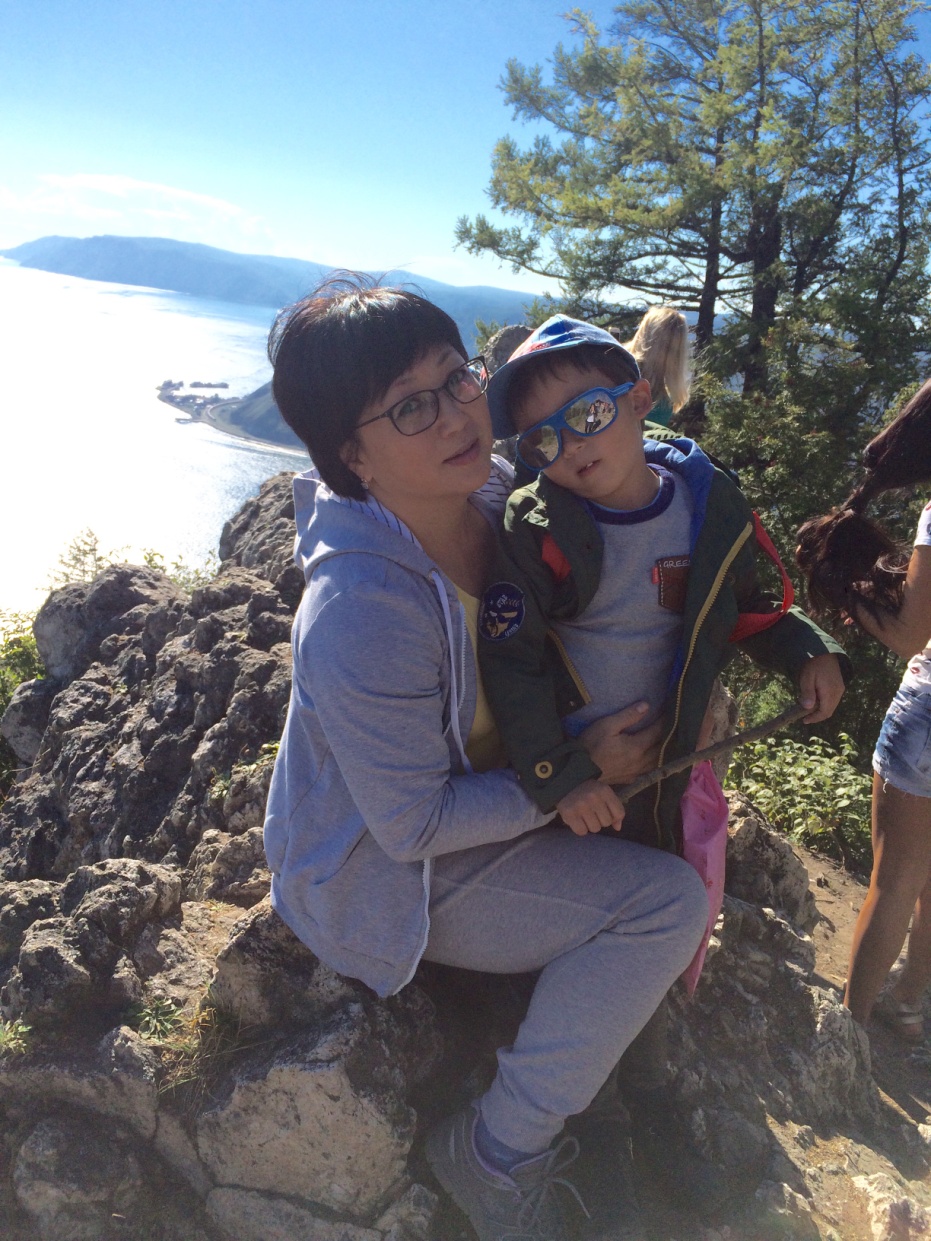 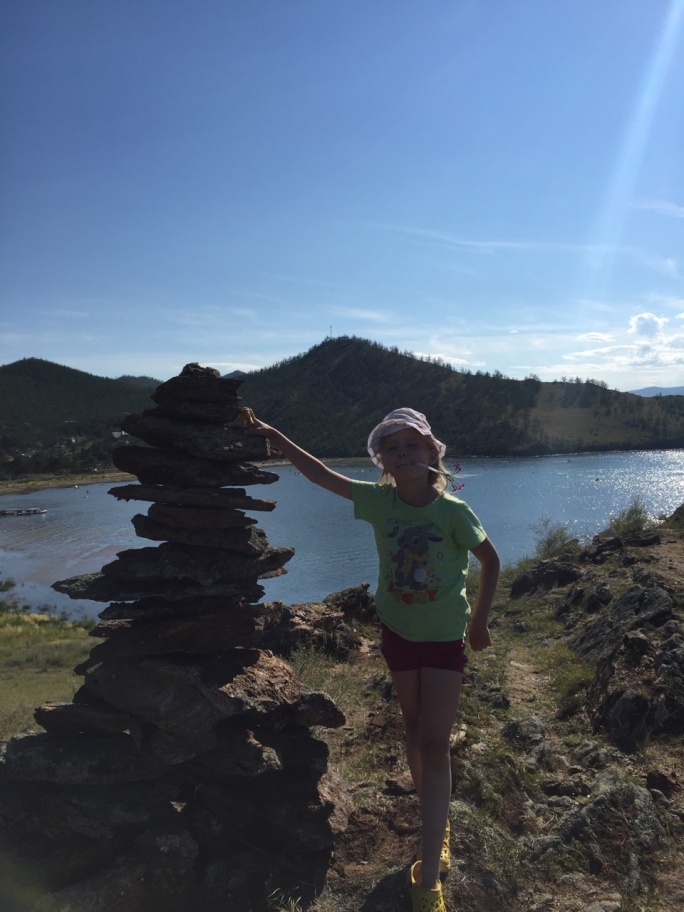 Итоговое мероприятиеПутешествие по Байкалу Цель: закрепить знания детей об озере Байкал, о его уникальной фауне.
Ожидаемые результаты:
При  реализации  данного проекта  дети получили  знания  об озере Байкал:  его флоре и фауне, о местонахождении озера Байкал (внешний вид, география, климат, вода), об уникальности озера, о позитивной и негативной деятельности человека на Байкале;
Познакомились с эпосом народов Прибайкалья;
Приобрели навыки  опытно - исследовательской деятельности при проведении опытов по очистке (фильтровании грязной воды);
Создали продукт своего труда - энциклопедию «Байкал-жемчужина Сибири».
:
Спасибо за внимание !